সবাইকে শুভেচ্ছা
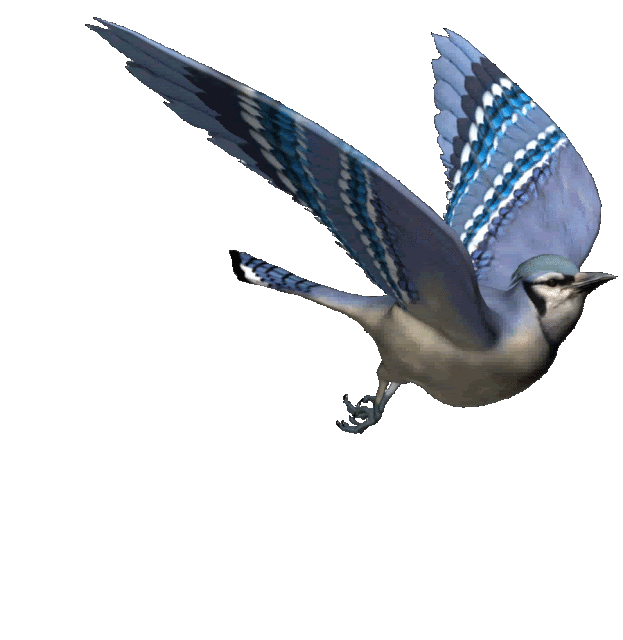 অপূর্ব কুমার দাশ	
সহকারি শিক্ষক
লিটল বাডস’ কিন্ডারগার্টেন
লখপুর, ফকিরহাট, বাগেরহাট।
মোবাইলঃ০১৯৩১২৮৩০৪৮
E-mail:apurbodas2010@gmail.com
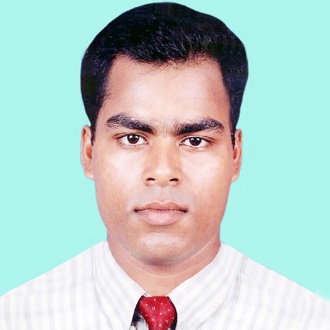 পাঠ পরিচিতি
শ্রেণি- প্রথম
বিষয়-বাংলা
পাঠ শিরোনাম-বর্ণ শিখি
পাঠ্যাংশ-অ,আ
সময়-৪৫মিনিট
তারিখ-08-07-2020
শিখনফলঃ

* ছবি ও শব্দ থেকে বর্ণ চিনে বলতে পারবে ।

* সঠিক উচ্চারণে বর্ণ বলতে পারবে ।
আজকের  পাঠ
বর্ণ শিখি- 
অ, আ
অজ চরে ।
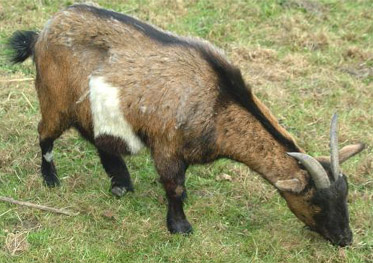 অ
অ
জ
অজ
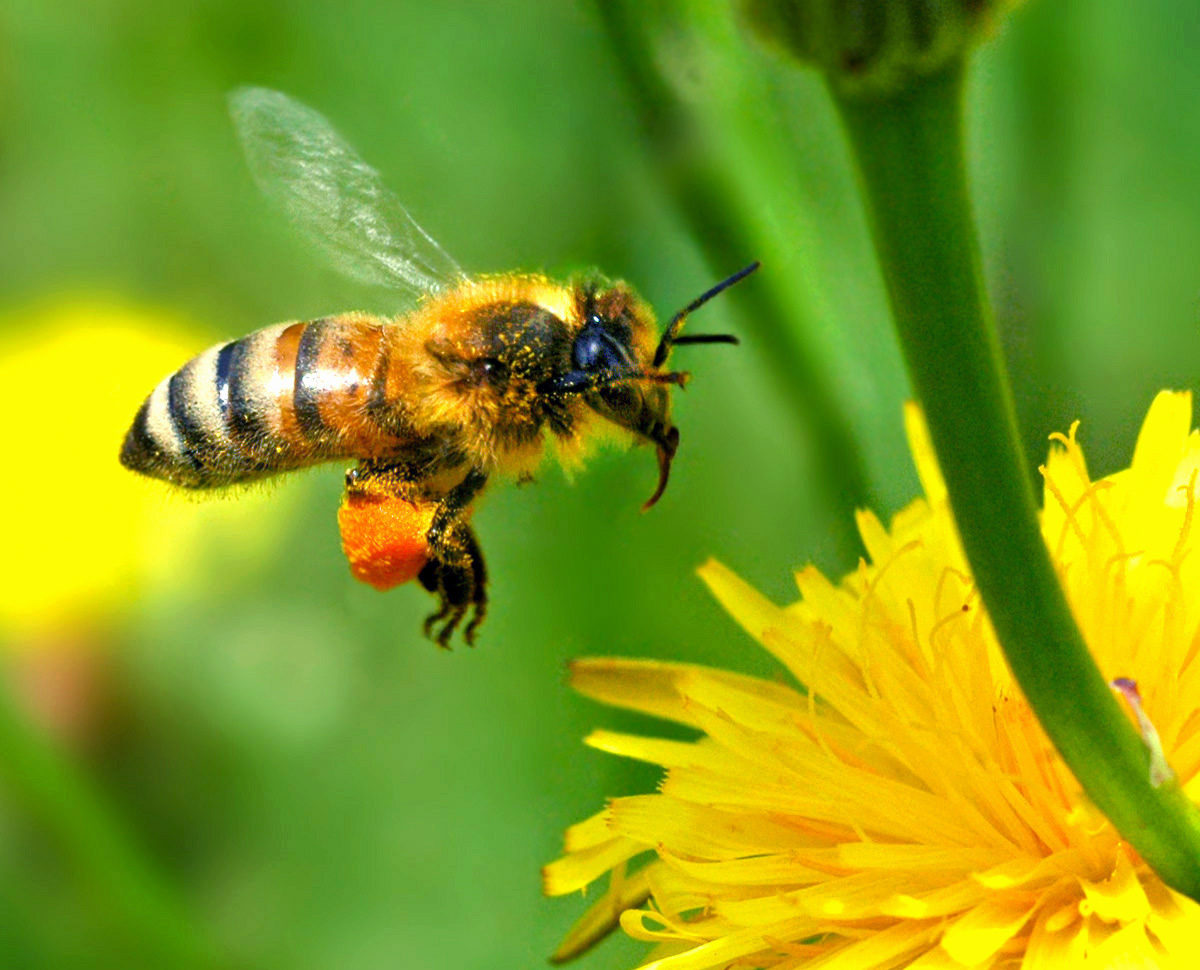 অলি ওড়ে
অ
অ
লি
অলি
আম খাই
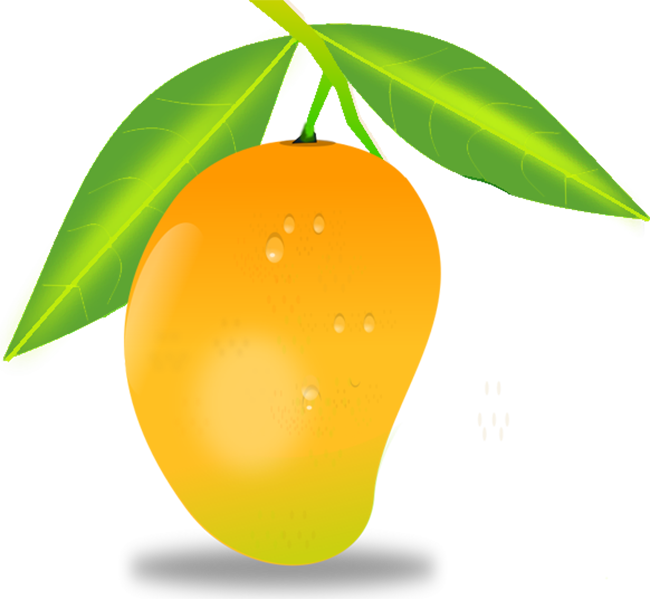 আম
আ
ম
আ
আতা চাই
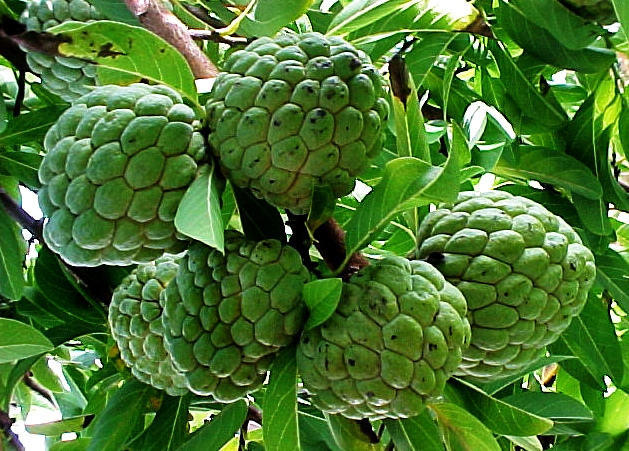 আ
আ
তা
আতা
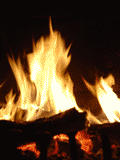 অনল
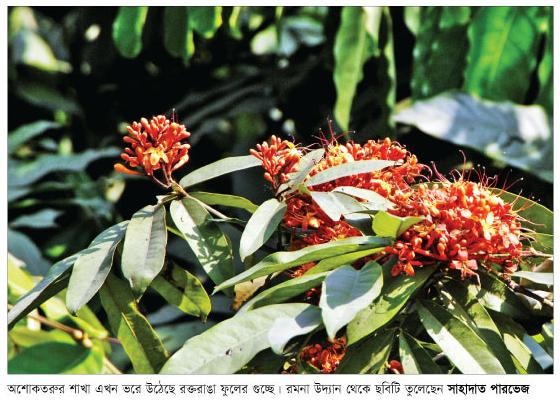 অশোক
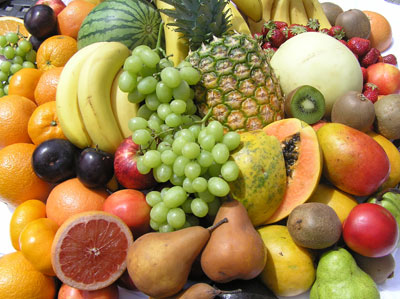 অনেক
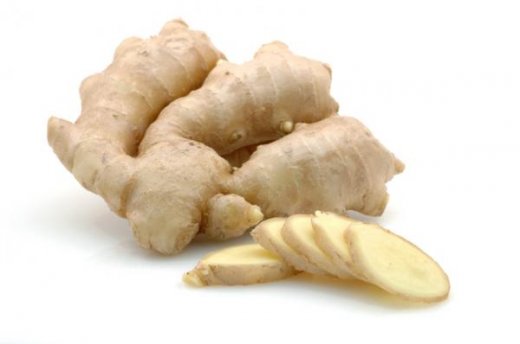 আদা
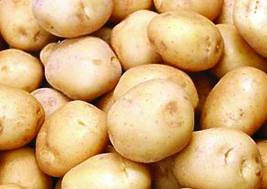 আলু
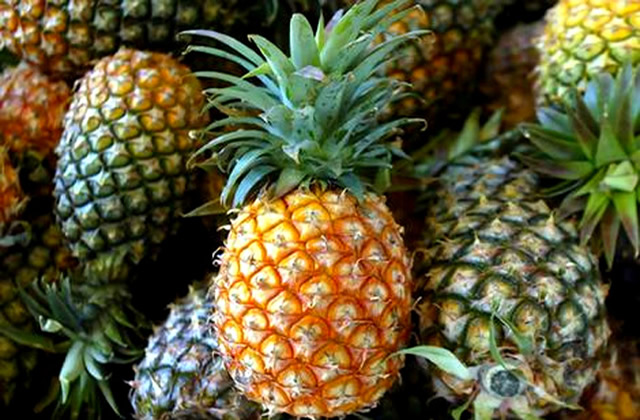 আনারস
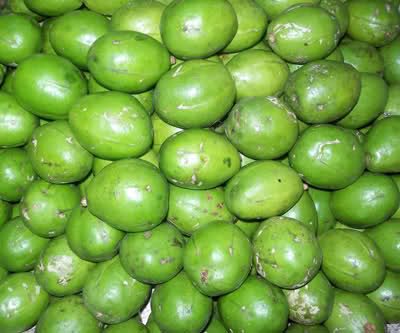 আমড়া
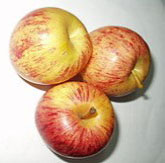 আপেল
মূল্যায়ন
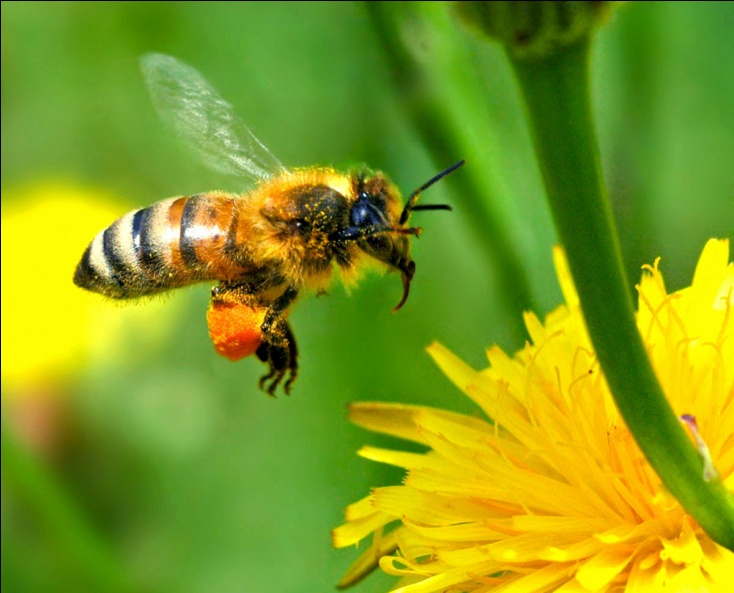 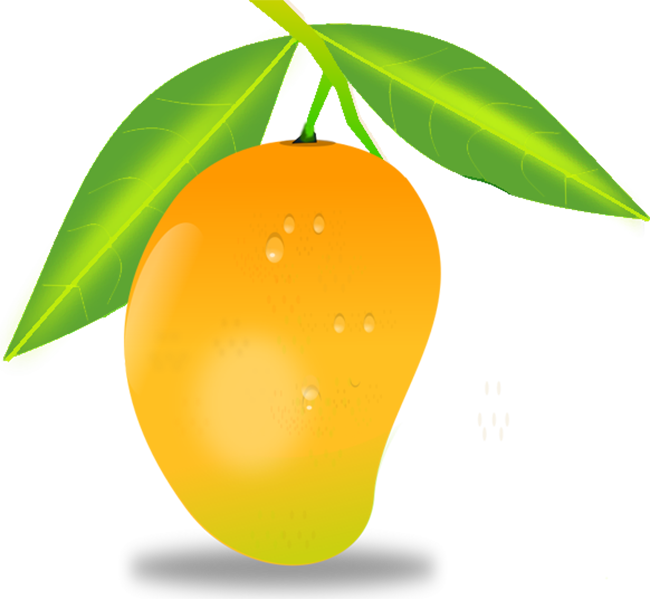 অ
আ
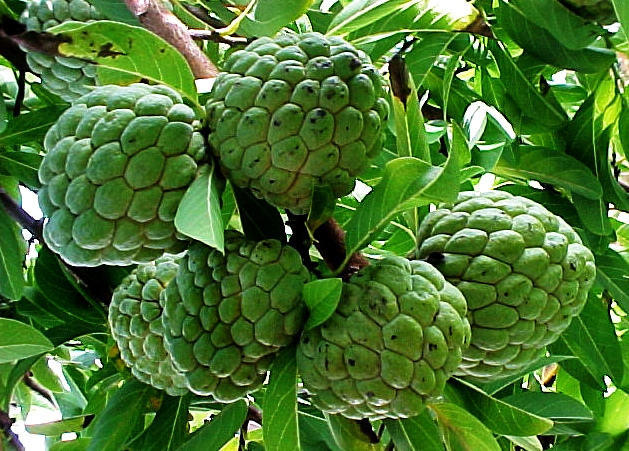 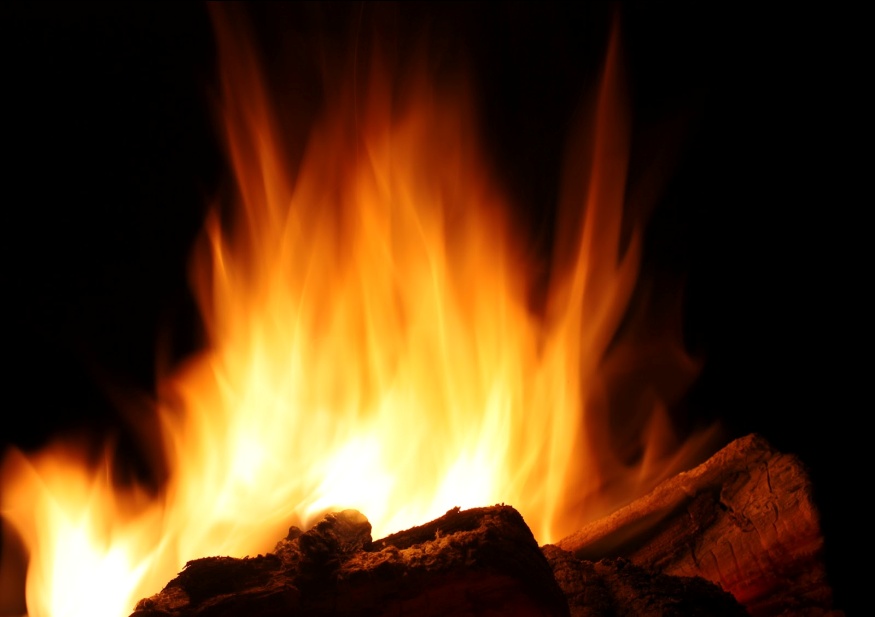 আ
অ
দাগ টেনে মিল কর
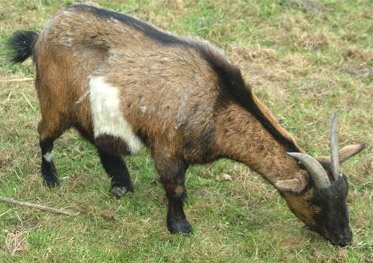 আ
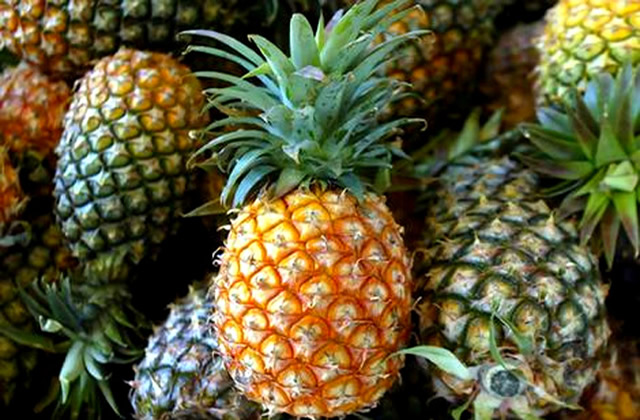 অ
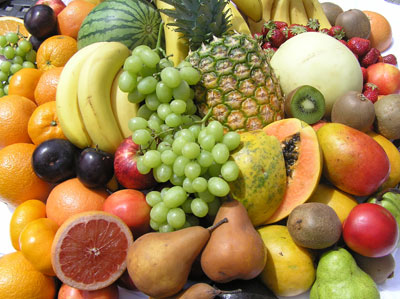 আ
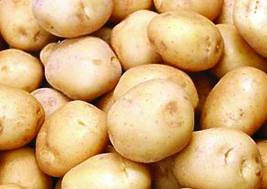 অ
সবাইকে ধন্যবাদ
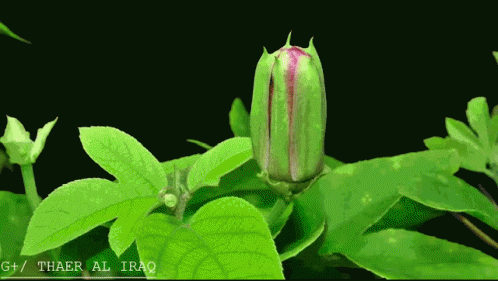